Детский сад будущего
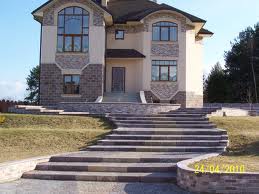 Помечтаем мы сегодня,
               Как и где, и сколько взять,
                    Чтобы садик современный
                        Мог в посёлке бы стоять.
Для начала мы фундамент
                  Непременно покладём,
                       А потом от стенки к стенке
                            Здание мы возведём.
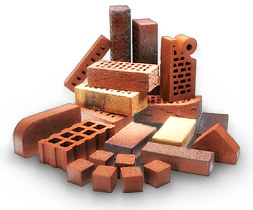 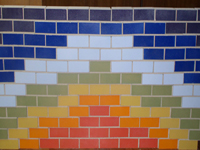 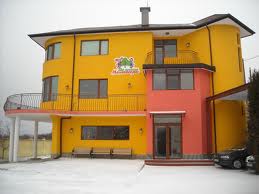 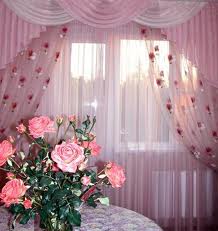 Стены выкрасим красиво,
На пол бросим ламинат,
Повесим шторы мы игриво,
        Возделаем здесь 
          райский сад.
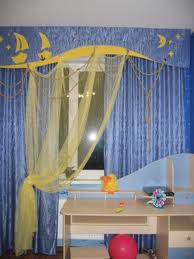 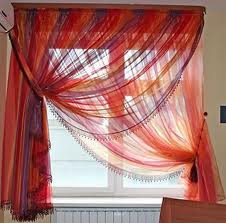 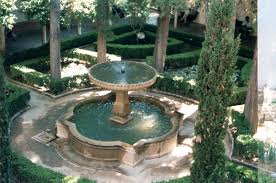 Пускай цветут там яблони
Сирень, цветы растут.
В укромных уголках пускай
Фонтаны дружно «бьют».
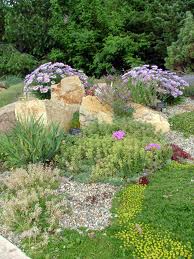 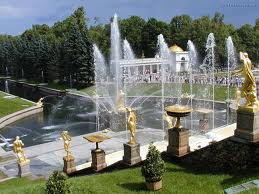 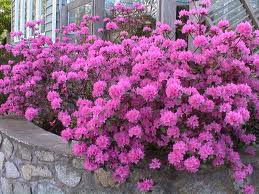 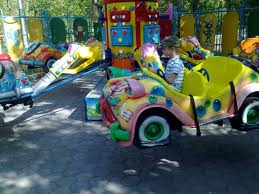 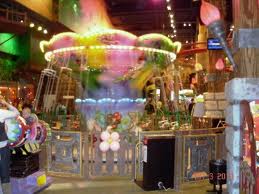 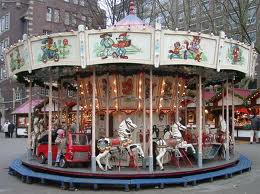 А на площадках детских
Качели, карусели,
Чтоб на прогулке у ребят
Быстрее время пролетело.
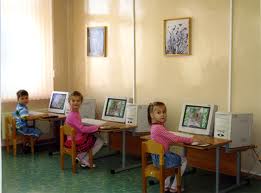 Чтоб детки умными росли
И в ногу шли со временем.
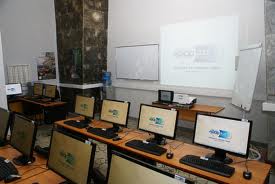 Компьютеров приобрести
            бы нам,
Количество немеренное.
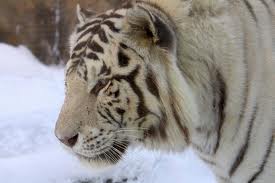 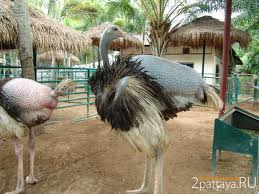 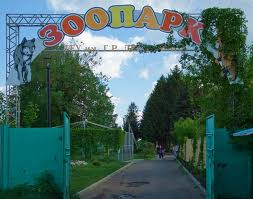 Ещё бы мини-зоопарк
  Создать на радость детям.
    Чтобы узнать они могли
      О всех зверях на свете.
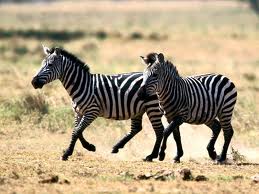 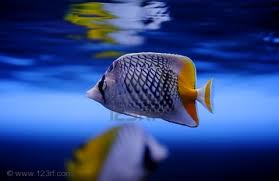 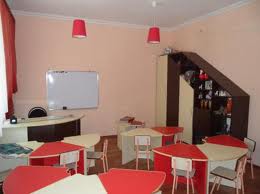 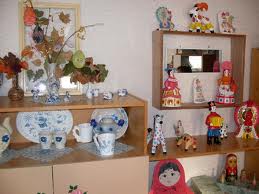 ИЗО студию, танц-класс
Нам хотелось бы иметь,
Чтобы детям было где
Рисовать, плясать и петь.
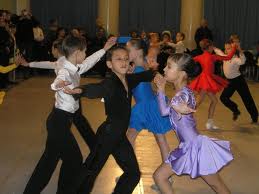 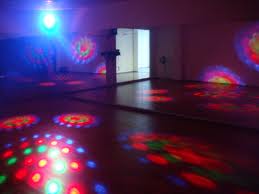 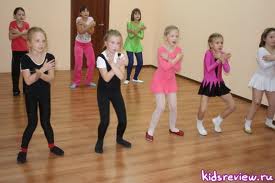 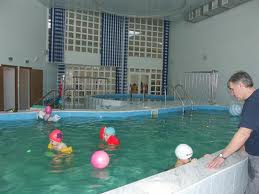 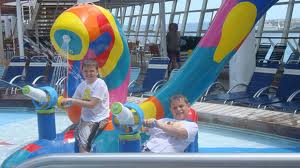 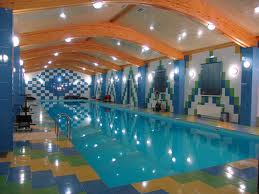 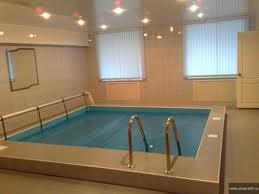 А ещё бы нам хотелось:
Баню, сауну, бассейн,
Чтоб детишки закалялись,
Здоровели каждый день.
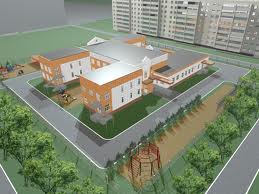 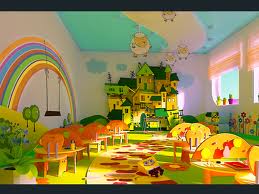 Мечтам своим день ото дня
Пространство открываем.
Но сбыться или нет мечтам
Пока, увы, не знаем!!!
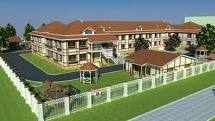 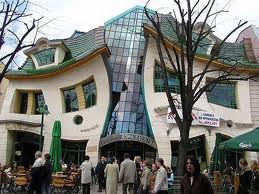 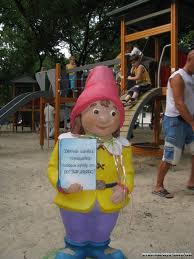 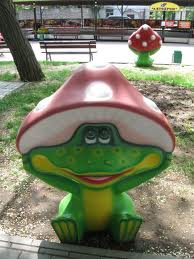 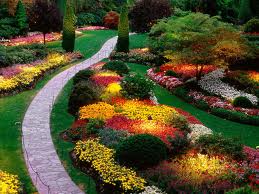 Спасибо за внимание.